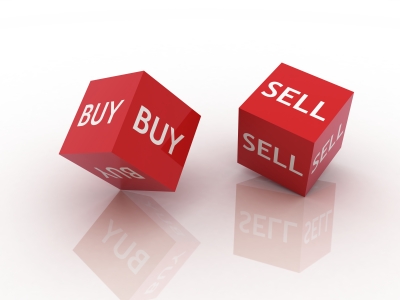 Chapter 3
CONSIDERATION
Dr.Manish dadhich
1
Consideration
Foundation of every contract 
In the absence of consideration a promise or undertaking is purely gratuitous- creates no legal binding
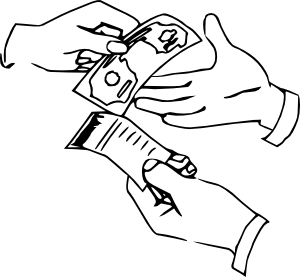 Dr.Manish dadhich
2
Consideration
Section 2(d)    When, at the desire of the promisor, the promisee or any other person has done or abstained from doing, or does or abstains from doing, or promises to do or to abstain from doing, something, such act or abstinence or promise is called a consideration for the promise.
Dr.Manish dadhich
3
Consideration
Section 2(d) of the Indian Contract Act defines consideration as –
A) when at the desire of the promisor
B) the promisee or any other person
C) has done or abstained from doing , does or abstains from doing, or promises to do or abstain from doing,
D) something, such act or abstinence or promise is called a consideration for the promise.
Dr.Manish dadhich
4
Essentials of a Valid Consideration
1. It must move at the desire of the promisor 
2.It  may move from the Promisee or any other Person
3. It may be Past, Present or Future
4. It need not be adequate
5. It must be real
6. It must be lawful
7. It must be something which the promisor is not already bound to do
8. Consideration may be either positive or negative
Dr.Manish dadhich
5
It must move at the desire of the promisor 
Case Durga Prasad vs. Baldeo 
	An act constituting consideration must have been done at the desire or request of the promisor ,if it is done at the desire of the third party or without the desire of the promisor it will not be a good consideration. 

E.g., A saves B goods from fire without being asked to do so. A cannot demand consideration for his services.
Dr.Manish dadhich
6
Essentials of a Valid Consideration
2.It  may move from the Promisee or any other Person: 

Consideration may move from the Promisee or any other Person, i.e., even a stranger. This means that as long as there is a consideration for a promise it is immaterial who has furnished it. But a stranger to the consideration will be able to sue only if he is a party to the contract. 

(Chinnaya v/s Ramayya)
Dr.Manish dadhich
7
Essentials of a Valid Consideration
3. It may be Past, Present or Future: the word used in Section 2(d) are”… has done or abstained from doing (Past), or does or abstains from doing (Present), or promises to do or to abstain from doing (Future), something,”
Dr.Manish dadhich
8
Essentials of a Valid Consideration
Past consideration: when the consideration by the party for the present promise was given in the past, i.e., before the date of promise, it is said to be past consideration. 
Present consideration: when consideration is given simultaneously with promise, i.e., at the time of the promise, it is said to be present consideration. E.g., cash sale.
Future consideration: when consideration for one party to the other is to pass subsequently to the making of the contract, it is future consideration.
Dr.Manish dadhich
9
Essentials of a Valid Consideration
4. It need not be adequate: consideration as said “some thing in return” and something this some thing in return need not be equal in value to “Something given”. 
The law requires that the contract must be supported by consideration and not the adequate consideration. The adequacy of the consideration is to be determined by the parties to the contract at the time of entering into it, but the court has no right to determine the adequacy of the consideration.
Dr.Manish dadhich
10
Essentials of a Valid Consideration
5. It must be real: although consideration need not be adequate, it must be real and of some value in the eye of law. There is no real consideration in the following cases:
Physical impossibility: A promises to put life into B’s dead wife on the consideration of Rs.999. A’s promise is physically impossible to perform.
Dr.Manish dadhich
11
Legal impossibility: A owes Rs.500 to B. he promises to pay Rs.500 to C, the servant of B, who in return promise to discharge A from the liability. This is legally impossible, because C cannot discharge A from the debt due to B. 

Uncertain consideration: A engages B for doing a certain work and promises to pay a “Reasonable some”. There is no recognized method of ascertaining the “Reasonable Some”. The promise is unenforceable due to uncertainty.
Dr.Manish dadhich
12
Essentials of a Valid Consideration
6.	 It must be lawful: the consideration given for an agreement must not be unlawful. A consideration to the contract must not be against Public Policy, Immoral and illegal, law
Dr.Manish dadhich
13
7.  It must be something which the promisor is not already bound to do: 

A promise to do what one is already bound to do, either by general law or under an existing contract, is not a good consideration for the new promise, since it adds nothing to the pre-existing legal or contractual obligation.
Dr.Manish dadhich
14
Case
Ramchandra Chintaman vs. Kalu Raju, (1877)There was a promise to pay to the Vakil an additional sum if the suit was successful.
Held: The promise was void for want of consideration. The Vakil was under a pre-existing contractual obligation to render the best of his services under the original contract.
Dr.Manish dadhich
15
8. Consideration may be either positive or negative
Consideration may be promise to do something or abstain from doing something.

Eg. Claim from wife to husband at the time divorce.
Dr.Manish dadhich
16
CONTRACT WITHOUT CONSIDERATION IS VOID -EXCEPTIONs
Agreement without consideration, void, unless it is in writing and registered or is a promise to compensate for something done or is a promise to pay a debt barred by limitation law
Dr.Manish dadhich
17
An agreement made without consideration is void, unless –
1. Love and Affection: where an agreement is expressed in writing and registered under the law for the time being in force for the registration of the documents and is made on account of natural law and affection between parties standing to the near relation to each other, it is enforceable even is there is no consideration (Ram Dass vs. Krishan Dev)
Dr.Manish dadhich
18
Case
A Hindu husband, after referring to quarrels and disagreement between him and his wife executed a registered document in favour of his wife agreeing to pay her maintenance. But no consideration moved from the wife. Held, the agreement was void for want of consideration (Rajlukhy vs. Bhoothnath)
Dr.Manish dadhich
19
CONTRACT WITHOUT CONSIDERATION IS VOID -EXCEPTIONs
2.Promise to pay a time-bared debt:
No right to recover the time bound debts if more than 3 years.
Eg
D owes C Rs. 1000 but the debt is barred by the limitation act. D signs a written promise to pay C Rs. 500 on account of debt. This is not a consideration.
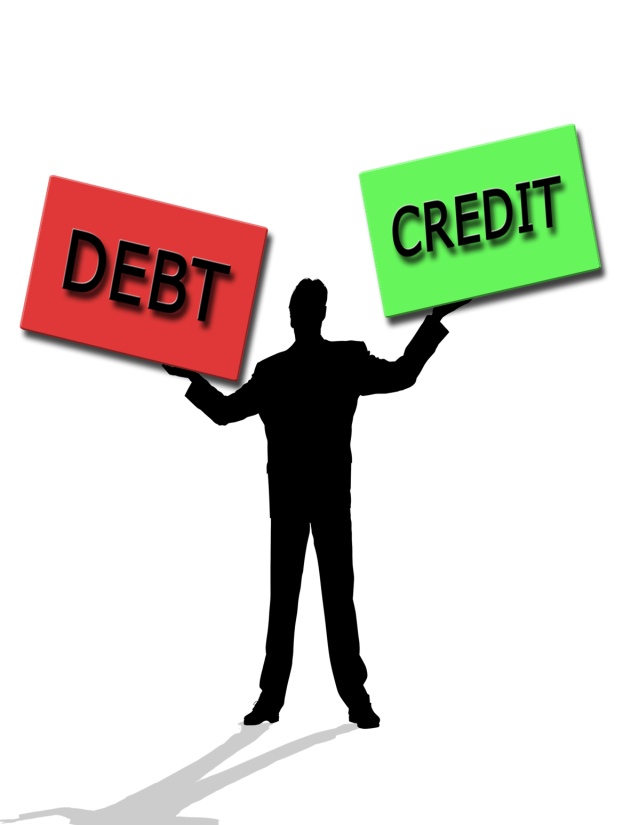 Dr.Manish dadhich
20
CONTRACT WITHOUT CONSIDERATION IS VOID -EXCEPTIONs
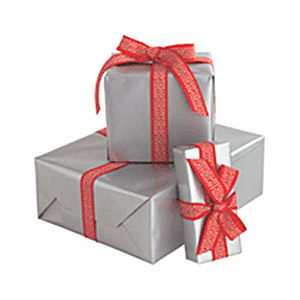 3.Donation & gift:
Inspite of making promise to give the donation, the person seeking donation can not file a suit against the donor, if he refuses to give the donation. However, if the person taking the donation, incurs certain expenditure on the belief of receiving the donation, he may file a case.
Eg. Kedar Nath V/s Gauri dutt (1886)
Pay
Not need to pay
Dr.Manish dadhich
21
CONTRACT WITHOUT CONSIDERATION IS VOID -EXCEPTIONs
4.Payment of lesser amount in satisfaction of larger amount: Many a times such situation arises that such agreement are made between the creditor and debtor where lesser amount is paid due to some consequences. 
5. Voluntary services
	One can not claim & blame for the services provided on voluntary bases so party can not ask for consideration.
Dr.Manish dadhich
22
Thank You
Dr.Manish dadhich
23